Sei clever – Ausbildung bei Emons!
Wir bilden aus				Wir sind für Dich da! 
Kaufmann/-frau für Spedition und Logistikdienst-	Emons Spedition GmbH
   	 leistung 				Manuela Kistner
Fachlagerist/-in			Bremer Str. 100
Fachkraft für Lagerlogistik			90451 Nürnberg 
Dualer Studiengang „Logistikmanagement“
					Telefon  +49 911 65706-203
					E-Mail     manuela.kistner@emons.de
Worauf Emons Wert legt 			                www.emons.de 
Teamfähigkeit		
Fleiß					 
Motivation
Effiziente Leistungen				
									
					www.facebook.com/ausbildung-spedition		
									Bremer Straße 100 
Was Emons Dir bietet							90451 Nürnberg
Tolle Kolleginnen u. Kollegen						von 10:00 – 14:00 Uhr	
Hohe Qualität einer dualen Ausbildung
Abwechslungsreiche Praxis
Intensive Prüfungsvorbereitung
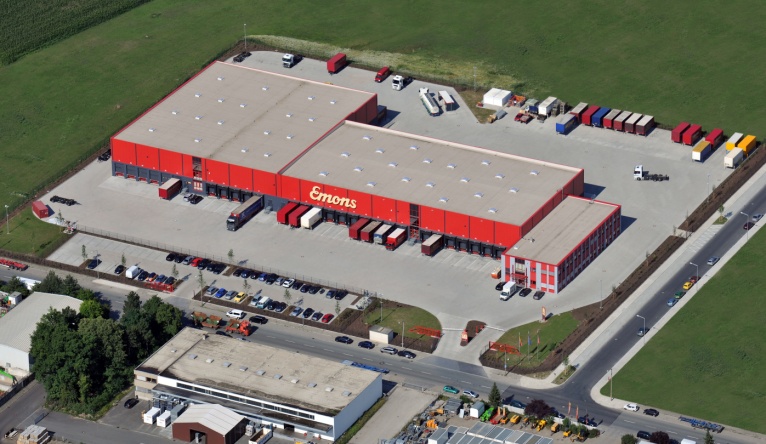 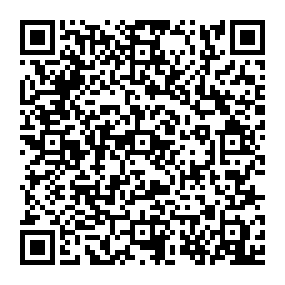 Tag der Logistik
am Donnerstag, dem 16. April 2015
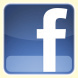 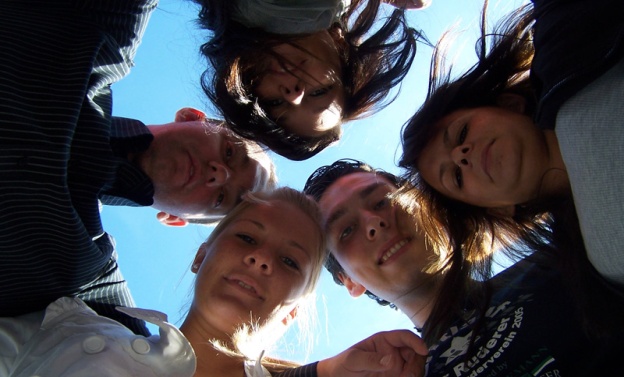 Wir sind Emonsianer
[Speaker Notes: Papier: Bogen - Marketingpapier Chamois ohne Eindruck, DIN A4, 100 g/m² (im Emons-Shop erhältlich)]